EXISTING CONDITIONS
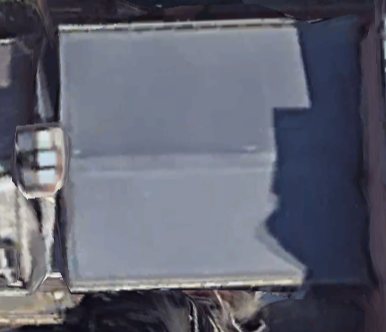 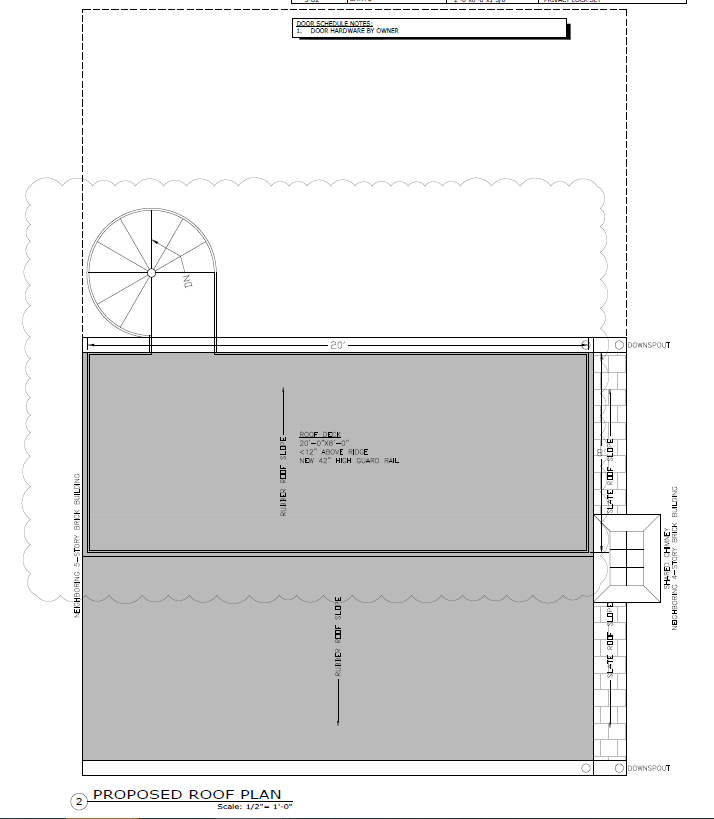